General Manager’s Remarks
Joint Meeting of the Fiscal and Management Control Board and MassDOT Board
June 11, 2018
Agenda
Green Line Extension update
Commuter Rail special $10 weekend fare pilot 
Red Line Mockup
Green Line Extension
GLX Constructors, Design-Builder, continues to mobilize at Program Office in Somerville
Shared program office currently staffed with 250 personnel focusing on project delivery
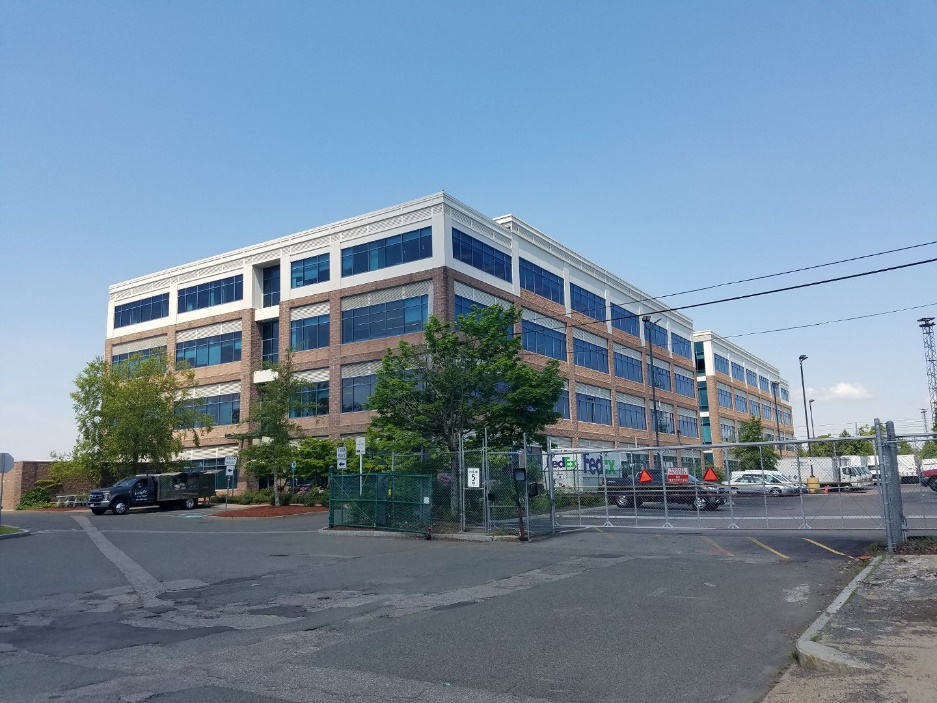 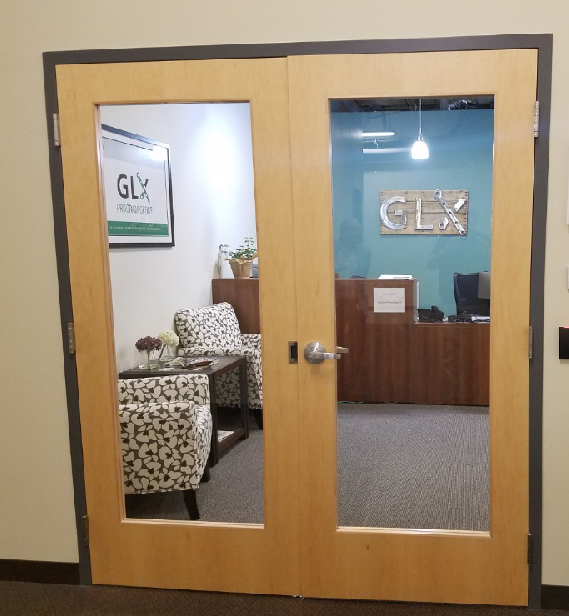 Green Line Extension
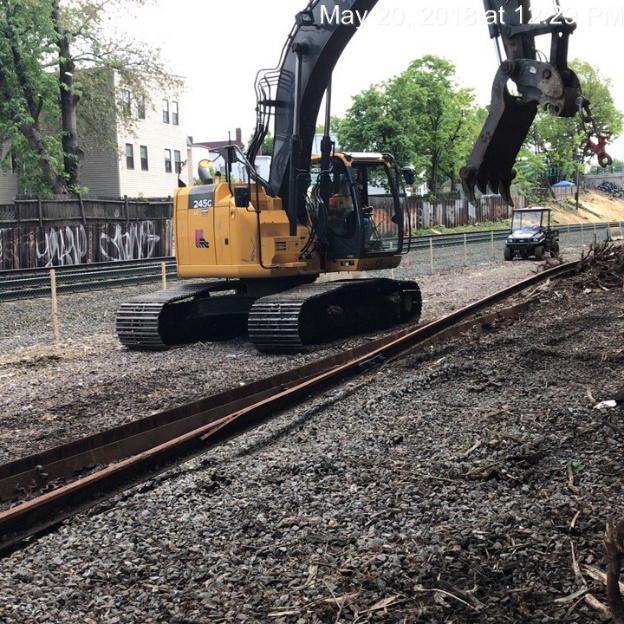 Design efforts are underway
Current focus is on alignment, drainage, retaining walls, power systems, viaduct designs
Field work includes soil sampling, utility location, and vegetation clearing along the right of way
Field work supports the ongoing design and future construction efforts
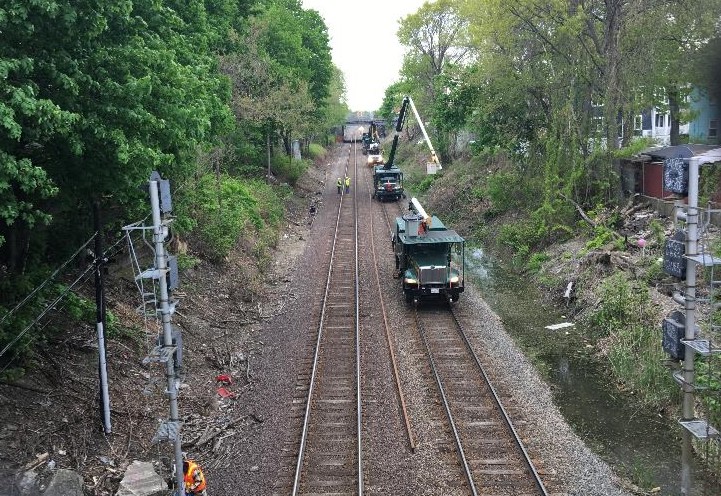 Green Line Extension
In addition to design and preliminary construction ongoing, the project team has focused on outreach and awareness
The team has established a Community Working Group, which meets regularly
Team continues building email distribution list, door-to-door flyering, routine website updates
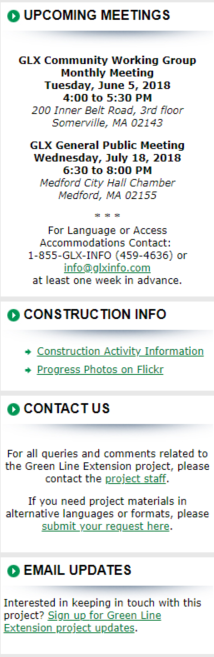 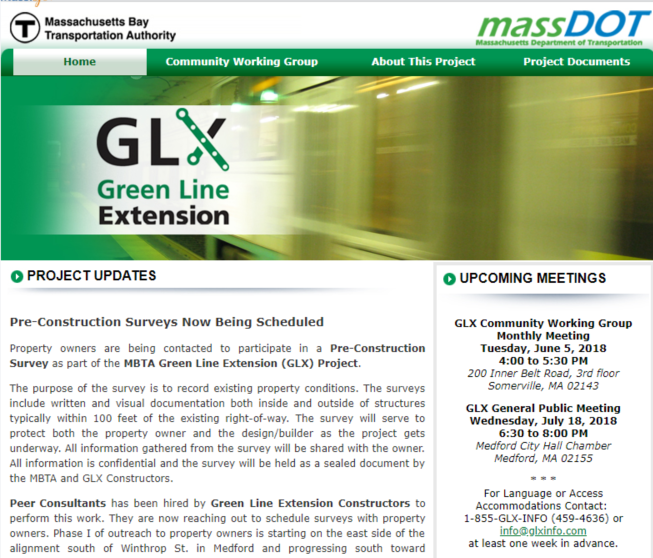 Special $10 Summer Weekend Commuter Rail Fare
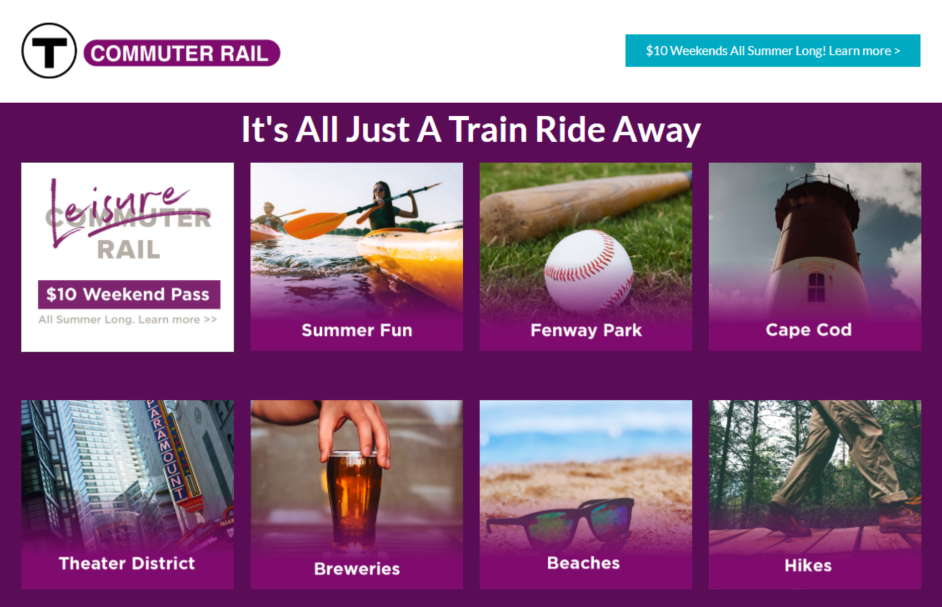 Red Line Mockup
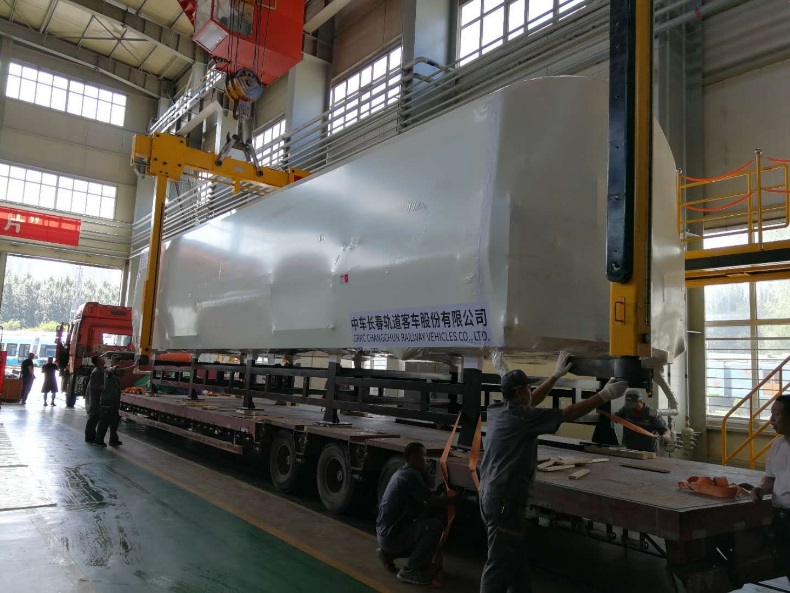 Mockup on Red Line car has left CRRC plant in Changchun for Boston
Will be on display later this summer
RL upgrades include replacing entire fleet of 218 vehicles, and purchasing 34 new cars
RL/OL infrastructure major steps toward a system that is more robust, reliable, resilient
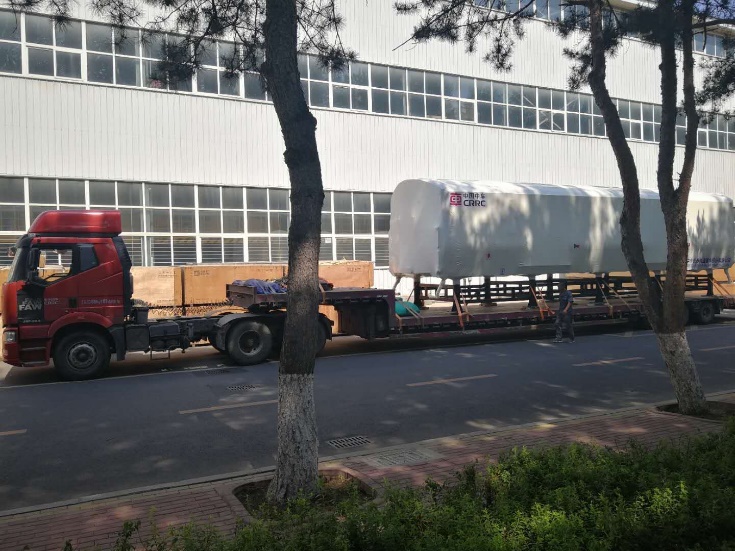